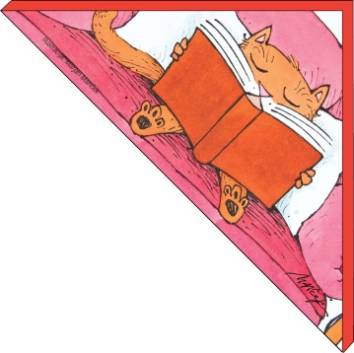 RASTEM S KNJIGO:statistika projekta JAK2009/2010―2016/2017
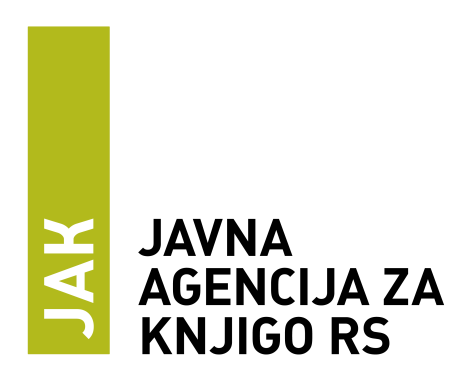 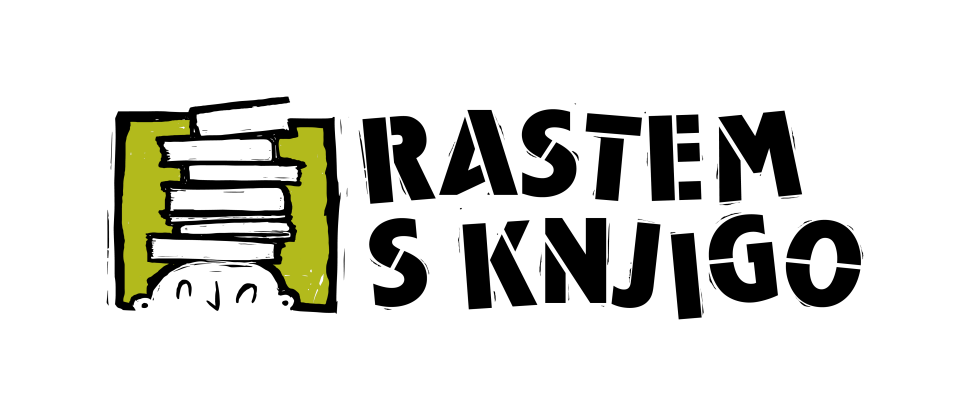 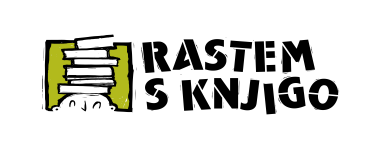 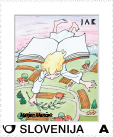 STATISTIKA nacionalnega projekta JAK »RASTEM S KNJIGO«
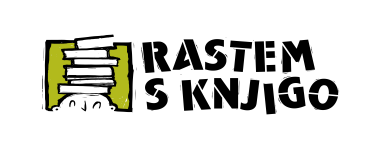 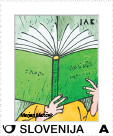 STATISTIKA nacionalnega projekta JAK»RASTEM S KNJIGO«
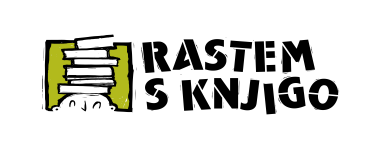 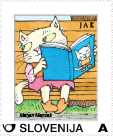 STATISTIKA nacionalnega projekta JAK»RASTEM S KNJIGO«
Zanimivost:
 V šolskem letu 2016/2017 je opazen porast zanimanja za branje knjig v slovenskem jeziku v slovenskem zamejstvu. Koordinatorji poročajo, da dobro sodelujejo s profesorji slovenskega jezika v osnovnih in srednjih šolah, ter da so ure slovenščine dobro obiskane. Slovenski jezik se učijo otroci tuje narodnosti, ker želijo poznati jezik sosednje države. Oziroma vedo, da je študij v Sloveniji bolj ugoden kot matični državi (mišljeno je veliko bonitet, ki jih v Sloveniji uživajo študenti in cenejši študij kot v tujini), pritegne jih visok življenjski standard in lepa narava.